ARNÄS Herr
2025
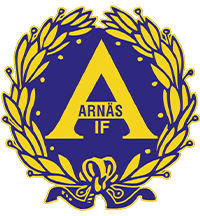 Truppen
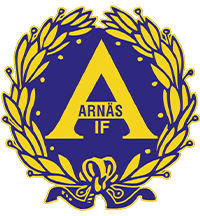 24 utespelare.
2 målvakter

Lagledare: Fredrik Westin och Peter Westberg
Tränare: Tom Norlin
[Speaker Notes: Träning på konst
Måndagar 18:00-19:45
Onsdagar 16:45- 18:00]
TRÄNING / Matcher
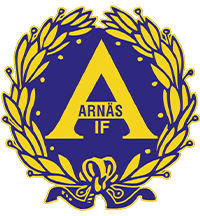 3 ggr/vecka
   
löpträning 1ggr/vecka
      
22 matcher

Första match 28 April
[Speaker Notes: Träning på konst
Måndagar 18:00-19:45
Onsdagar 16:45- 18:00]
SERIEMATCHER
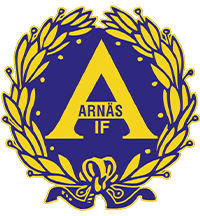 11-manna spel  2 x 45min
   
Samåkning till bortamatcher: Förslag är att vi betalar chauffören om ert barn åker med någon annan. Anmälan om platser kvar i bilen sker via kallelse till match. 
Beslut: betalning 150kr samåkning 10 mil
[Speaker Notes: -  12st matcher innan uppehållet.
-   P16 Div.1 2024 - Region 6 grp 2
Samling 60 min innan match.
Första seriematchen 27/4 och sista innan uppehållet 6/7
Serien omstart den 3/8

Lottning av A & B-slutspel sker på måndag 19 augusti och slutspel startar samma helg (24-25 augusti).
 
7 lag i A-slutspel. Endast kvalificerade lag att delta i kval upp till pojkallsvenskan får delta i A-slutspel. 
Segraren i A-slutspel möter segraren från grupp 1 i ett dubbelmöte hemma/borta. Segraren i det mötet får spela P 16 Allsvenskan 2025.]
Ekonomi
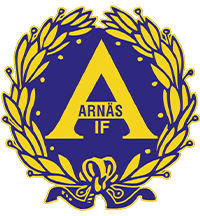 Beting 65000 kr totalt
 Medlemsavgift och spelaravgift ingår i detta. 
Spelaravgift 2000kr??

Coop-jobb ger ca 30000/år

Lagkassa ca 15000
[Speaker Notes: Upp värmning utanför plan ca 20 min
Efter träning ner jogg och stretch
Hjälpas åt att bära tillbaka bollar, koner, västar pch div. träningsgrejor.
Kontitionsträning i starten av april när vi kommer ut på konstgräs, för att förbereda spelarna på 11-manna spel.
Bra intällning ätit och sovit bra innan match och träning.]
Frågor
Fika på matcher? Vilmers mamma skapar schema

Sköta måltavlan? Matchvärdar sköter tavlan

Livesändning av matcher? nej
[Speaker Notes: Hur mycket pengar måste vi spara?]
ANSVARSOMRÅDEN
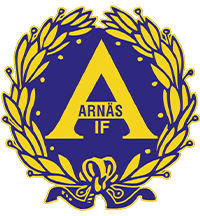 Tränare: Tom
Lagledare: Fredrik, Peter
Linjemän: Detta står förbundet för
Matchvärdsansvarig: 
Fikaförsäljning: vilmers mamma malin 
Anläggnings ansvarig: Tom degerot
[Speaker Notes: MatchVÄRDENS UPPGIFT…
Ta emot motståndarlaget min 60 minuter innan match.
Visa omklädningsrum
Dela ut 5 st bollar och samla in bollarna efter Match.
Plocka fram och bort hörnstolpar.
Ställa i ordning 11- manna målen.
Kolla över motståndarlagens omklädnings rum efter match, (kanske sopa ur)]
Matchvärdens uppgift
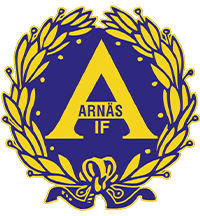 Ta emot motståndarlaget minst 60 minuter innan match.
Visa omklädningsrum.
Dela ut 5 st bollar och samla in bollarna efter Match.
Plocka fram och bort hörnstolpar.
Ställa i ordning 11- manna målen och styra tillbaks efter match.
Kolla över motståndarlagens omklädningsrum efter match, (kanske sopa ur om behov finns)
Vara publikvärd
CUPER
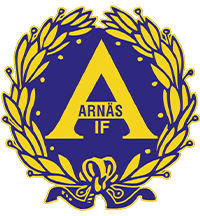 Ingen cup är planerad i år
[Speaker Notes: Krockar med serien, ännu svårare i år att flytta matcher.]
ARNÄS Herr
TACK FÖR IKVÄLL
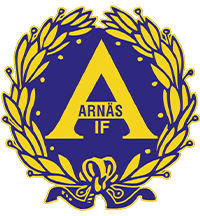